BRIEFING TO THE TOURISM PORTFOLIO COMMITTEE BY THE TOURISM B-BBEE CHARTER COUNCIL
Presented by: 	Ms. Lindiwe Sangweni-Siddo 
Chairperson:   	Tourism B-BBEE Charter Council 
Date:                	29 October 2019
PURPOSE
To brief the Portfolio Committee on Tourism on the State of Transformation in the Tourism Sector.

To brief the Portfolio Committee on the work done by the former Tourism B-BBEE Charter Council over its three-year term (2016 – 2019). 

To highlight the key achievements realised in line with the Council Plan of Action (PoA), challenges and others.

To share the recommendations for the new Council, which will be crafted into the new Programme of Action to fast-track transformation in the sector.
2
ACRONYMS
B-BBEE:	Broad-Based Black Economic Empowerment 
BEE:		Black Economic Empowerment 
BF:		Black Female
BP:		Black People
The dti:	Department of Trade Industry
FEDHASA:	Federated Hospitality Association of South Africa 
EMEs (Band 1):	Exempted Micro Enterprises
ESD:		Enterprise and Supplier Development
QSEs (Band 2):	Qualifying Small Enterprises
LEs (Band 3):	Large Enterprises
NPAT:		Net Profit After Tax
SACCAWU:	South African Commercial, Catering and Allied Workers Union
SATSA:	Southern Africa Tourism Services Association
SED:		Socio Economic Development
SETA:		Sector Education and Training Authority
SMMEs:	Small, Medium and Micro Enterprises 
TOMSA:	Tourism Marketing South Africa
TBCSA:	Tourism Business Council of South Africa 
TTF:		Tourism Transformation Fund
3
BACKGROUND
2003: B-BBEE Act No 53 was enacted to provide legislative framework for the promotion of broad-based black economic empowerment (B-BBEE);
2005: Tourism Charter signed and first Charter Council appointed;
2009: Tourism B-BBEE Charter gazetted as a Section 9 (1) Code (under B-BBEE Act);
2012: Baseline study to determine the state of compliance with the 2009 Code was conducted;
2012: New members to form the Tourism B-BBEE Charter Council appointed;
2013: the dti amended the B-BBEE Act and the Generic B-BBEE Codes of Good Practice to strengthen the transformation agenda;
2015: The Amended Tourism B-BBEE Sector Code was gazetted for implementation in terms of  Section 9 (1) of the B-BBEE Amendment Act No. 46 of 2013 – binding on all stakeholders operating in the Tourism Sector;
2016: Baseline study to determine the state of compliance with the Amended Tourism Sector Code was conducted;
2018: Comparative analysis study was conducted to determine the state of compliance with the 2009 and the amended Code gazetted in 2015;
2019: The Minister of Tourism appointed a new Council – Chaired by Ms Lindiwe Sangweni-Siddo
4
COMPOSITION OF THE NEW CHARTER COUNCIL
1.   Ms. Lindiwe Sangweni-Siddo: Chief Operating Officer: City Lodge Hotel Group 
2.	   Mr. Jeremiah Mabena: Chief Executive Officer: Thebe Tourism Group 
3.	   Mr. Nesang Maleka: Chairperson: South African Youth in Tourism and Hospitality 
4.	   Mr. Blacky Komani: Deputy Group CEO of Tourvest and Chairperson of TBCSA
5.	   Prof. Bernard Mbenga: Professor: North West University
6.    Ms. Bunny Boola: Chief Executive Officer: African Link Travel
7.    Mr. Ravi Nadasen: Chief Operating Officer: Tsogo Sun Hotels 
8.    Ms. Mmatšatši Ramawela: Former CEO of TBCSA: Entrepreneur 
9.    Mr. Jeff Rosenberg: Chairperson of the Board: FEDHASA
10.  Ms. Hapiloe Sello: Managing Executive: South African National Parks 
11.  Ms. Thandiwe Godongwana: Non-Executive Director: Premier Hotel Group
12.  Mr. Mduduzi Mbongwe: Deputy General Secretary: SACCAWU
Ms. Morongoe Ramphele: DDG: Department of Tourism
5
MANDATE OF THE CHARTER COUNCIL
The Council is appointed to fulfil the following mandate, as provided under  Section 6.4 Statement 003 of the B-BBEE Codes:
 
Provide guidance on sector-specific matters affecting B-BBEE in the tourism sector;

Compile reports on the status of broad-based black economic empowerment within the sector, and 

Share information with sector members, Minister of Tourism, approved accreditation agencies, B-BBEE Commission, B-BBEE Presidential Advisory Council, and the Minister of Trade and Industry, Parliament and the general public.
6
ELEMENTS OF THE 2009 CODE
Ownership
Management Control
Employment Equity
Skills Development
Preferential Procurement
Enterprise Development; and
Socio Economic Development
7
THRESHOLD OF THE 2009 CODE
8
BASELINE STUDY RESULTS OF THE 2009 CODE
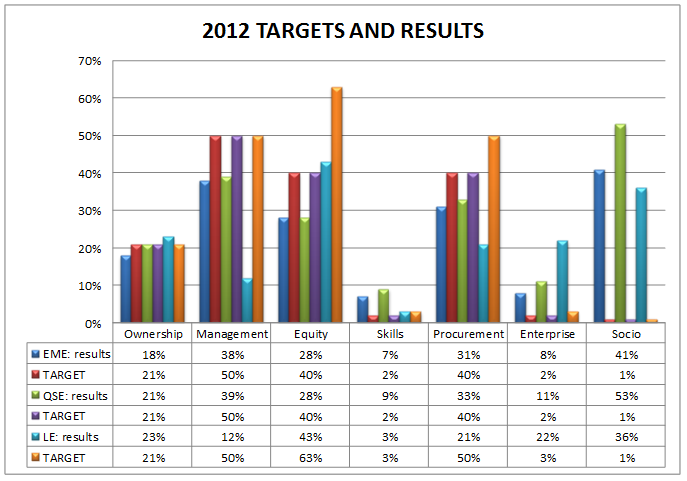 9
ELEMENTS OF THE 2015 CODE
In 2013 the dti amended the GCGP after which all Sector Charter Councils were required to review and align Sector Codes. The Tourism B-BBEE Charter Council was the first to finalise the alignment and publishing the Code in the Government Gazette. The elements of the reviewed Tourism Sector Code are as follows:
 Ownership
Management Control
Skills Development
Enterprise and Supplier Development; and
Socio Economic Development
10
THRESHOLD OF THE 2015 CODE
11
PRIORITY ELEMENTS AND DISCOUNTING PRINCIPLE
The following have been introduced as priority elements.







B-BBEE status level of a measured entity will be discounted by One Level if it  failed to meet sub-minimum requirements.
12
OWNERSHIP ELEMENT
13
MANAGEMENT CONTROL ELEMENT
14
MANAGEMENT CONTROL ELEMENT
15
MANAGEMENT CONTROL ELEMENT
16
SKILLS DEVELOPMENT ELEMENT
17
ESD ELEMENT
18
ESD ELEMENT
19
SOCIO-ECONOMIC DEVELOPMENT ELEMENT
20
BASELINE STUDY  RESULTS OF THE 2015 TOURISM B-BBEE SECTOR CODE
21
BLACK OWNERSHIP ACCORDING TO SUB-SECTORS
22
BLACK WOMEN OWNERSHIP ACCORDING TO SUB-SECTORS
23
BLACK OWNERSHIP ACCORDING TO BANDS
24
BLACK OWNERSHIP ACCORDING TO PROVINCES
25
[Speaker Notes: LE Good performance,  qse poor performance; worse than target]
MANAGEMENT CONTROL ACCORDING TO SUB-SECTORS
26
[Speaker Notes: Poor performance on both, Away from target]
BLACK WOMEN IN MANAGEMENT CONTROL
27
[Speaker Notes: LE; God performance;  Constrained poor, finish worse than target]
BLACK PEOPLE IN MANAGEMENT CONTROL ACCORDING TO BANDS
28
MANAGEMENT CONTROL BY BLACK PEOPLE ACCORDING TO PROVINCES
29
[Speaker Notes: LE Up down Trend, poor   ;  QSE constrained and worse than target]
SKILLS DEVELOPMENT ACCORDING TO SUB-SECTORS
30
[Speaker Notes: Constrained range bound but better than target;    QSE Constrained; stil worse than target]
SKILLS DEVELOPMENT ACCORDING TO BANDS
31
SKILLS DEVELOPMENT ACCORDING TO PROVINCES
32
[Speaker Notes: LE Good Performance;  Slight improvement-QSE worse than target,]
ENTERPRISE AND SUPPLIER DEVELOPMENT ACCORDING TO SUB-SECTORS
33
[Speaker Notes: Slower implementation by LE’s and poor finish 23% off; Steeper and better than target for QSE]
PROCUREMENT FROM BLACK OWNED SUPPLIERS BY LARGE ENTERPRISES
34
SOCIO ECONOMIC DEVELOPMENT ACCORDING TO SUB-SECTORS
TOMSA levy collector registrations are equitably spread between the sub-sectors

Almost 50% of the Accommodation and Travel sub-sectors have achieved the Annual Value of all Qualifying Socio-Economic Development Expenditure that exceed 1% of NPAT.
35
[Speaker Notes: Poor performance on both Management Control, LE worse]
SOCIO ECONOMIC DEVELOPMENT ACCORDING TO BANDS
36
KEY ACHIEVEMENTS AND RECOMMENDATIONS BY THE 


PREVIOUS COUNCIL TO THE NEW COUNCIL
37
KEY COUNCIL ACHIEVEMENTS: 2016 - 2019
The previous Council recorded the following as key achievements:
In terms of reporting and accountability, the Council appeared before the Parliamentary Portfolio Committee on Tourism in June 2017 and August 2018. 
The Council developed and adopted its Constitution. 
Hosted the Tourism Roundtable and Tourism Transformation Summit. 
Undertook research on the State of Transformation in the Tourism Sector. 
Together with the Department developed the Tourism B-BBEE Portal. 
Developed the Transformation Strategy to transform the sector beyond the targets set in the gazetted Tourism B-BBEE Codes.
Presented the Report on the State of Transformation to the Tourism Leadership Forum, TBCSA and other stakeholders.
Initiated the second report to track transformation progress in the tourism sector to fulfil the annual reporting requirements on B-BBEE.
Raised awareness on the Tourism B-BBEE Codes in all the 9 nine provinces and distributed simplified guides to demystify B-BBEE.
38
IMPLEMENTATION OF THE COUNCIL PLAN OF ACTION
Action 1: Ensure Effective Monitoring of Compliance with the B-BBEE Codes:   
This entails conducting regular studies to monitor the state of transformation in the tourism sector; introduction of a B-BBEE reporting tool and development of concession guidelines. 
The study done (State of Transformation Report) shows that transformation is still very low in the tourism sector.
Challenges identified by the study include that:
There is lack of marketing efforts to promote new and existing SMMEs and entrepreneurs;
There is low level of staff members with relevant skills and have passion, drive, correct attitude and interest in the sector;
Inadequate awareness of the opportunities offered by the sector;
Inadequate financial support;
Lack of partnership, collaboration, willingness and trust between enterprises and key stakeholders to promote procurement opportunities for SMMEs and entrepreneurs;
Lack of innovative infrastructure support for business operations.
39
COUNCIL RESPONSE TO THE FINDINGS OF THE STUDY
Council organised the first Tourism Transformation Summit in  October 2017 to create a platform to explore challenges and share strategies to rapidly advance transformation in the sector.

 The Summit made the following four (4) key recommendations:
(i) Access to funding:  
To drive increased ownership in the sector, the private sector should establish a fund through Net Profit After Tax (NPAT) contributions from Enterprise & Supplier Development (ESD) and Socio-Economic (SED) elements to finance new entrants into the market, including existing black businesses for expansions.

(ii) Procurement and market access:  
Government (national, provincial & municipalities) and State Owned Entities (SOEs) should create meaningful linkages between ESD programmes and supply chain to open up market for SMMEs, local suppliers, including cooperatives.
40
COUNCIL RESPONSE TO THE FINDINGS OF THE STUDY
(iii) Innovation, training and skills development: 
There should be innovation in the tourism sector;
More accredited training should be developed by both government and the private sector for black women;
Private companies should develop programmes to address skills development and empower black employees within organisations;
Government should establish the tourism sector specific SETA.
(iv) Focused monitoring and autonomy:  
Council should be re-instituted as a wholly autonomous body; 
Council should increase monitoring of B-BBEE in public and private sectors;
Government departments and entities should be verified for B-BBEE;
Government departments should design mechanisms to enforce and fast track transformation.
41
IMPLEMENTATION OF THE COUNCIL PLAN OF ACTION
Action 2: Supporting new entrants into the market:   
Council recommended for the establishment of Tourism Transformation Fund.
Action 3: Institutional Support for new and existing businesses:  
As recommended by Council, the Department developed Tourism B-BBEE Portal and Enterprise Development and Support Programme to enhance market access and capacity building for tourism SMMEs.
Black Industrialists Programme for tourism businesses to be established. 
Action 4: Tourism Human Resource Development
Executive Development Programme was introduced to train women for management and executive positions in the sectors.
Action 5: Recognition and Rewards
Council was yet to consult with tourism stakeholders on how best to recognise and award tourism businesses showing strong B-BBEE status.
42
RECOMMENDATIONS FOR THE NEW COUNCIL
Re-organising the Tourism B-BBEE Charter Council as an independent body: 
The Council to be funded 50/ 50 jointly by government and the private sector; 
The department to provide support.

Improving communications on the work and successes of the Council:
i.e. through talking about transformation at Indaba, Minister’s speeches, industry platforms etc.  

Create an enabling environment for the mainstreaming of transformation to help tourism enterprises to embrace the agenda: 
i.e. Council to engage stakeholders more through major tourism events like Indaba, Travel Africa, SATSA conferences etc. 
Council to consult with various tourism and entrepreneurial awards on how best to recognise and award tourism businesses showing strong B-BBEE statuses.
43
RECOMMENDATIONS (CONTIN…)
Procurement from small businesses by both private and government entities is still a major concern. Therefore, serious intervention strategies to support SMMEs should be identified:
Organising campaigns targeting government and private sector on procurement from black owned enterprises and SMMEs is critical.
The Council should also hold transformation round-tables.
There should be Enterprise and Supplier Development Indaba to showcase SMMEs for procurement and matchmaking etc.

Strengthening the THRD Programme: 
Executive Development Programme for women by increasing enrolments to 80 candidates with government funding 50% and private sector funding 50%.
There should be the tracking and profiling of Executive Development Programme graduates, so that they could be linked with mentors.
44
RECOMMENDATIONS (CONTIN…)
Additional work required in area of Funding: 
There is a need to review the TTF funding criteria as the current intake is not satisfactory. 
There is a need to set minimum targets or some measure for how many black enterprises should be funded in a year. 
Intervention mechanisms should be established to develop and help unsuccessful applicants to become successful in future.
There is a need for establishment of a Fund targeting start-ups.

More should also be done to review the Enterprise Development model.

It was noted that there is ICT skills gap in the sector, which must be addressed.
45
INSTITUTIONALISATION OF THE

 TOURISM B-BBEE CHARTER COUNCIL
46
INSTITUTIONALISATION OF THE COUNCUL
47
PROPOSED ORGANISATIONAL STRUCTURE
THE COUNCIL
CHIEF TRANSFORMATION OFFICER
SECRETARIAT
POLICY ADVOCACY
RESEARCH AND MONITORING
TRANSITION
49
STRATEGIC PROGRAMMES
50
STRATEGIC PROGRAMMES
51
ALIGNMENT OF THE  2015 TOURISM B-BBEE SECTOR CODE
52
ALIGNMENT OF THE 2015 CODE
In April 2019 the dti published schedule one (1) of the Amended Codes of Good Practice in terms of Section 9 (1) of the B-BBEE Act No. 53 of 2003 as amended and requested all Sector Charter Councils to embark on an alignment of Sector Codes which must be completed by 31 May 2020. The rationale for alignment is as follows: 
 Clarifications to definitions to ensure correct implementation of B-BBEE Legislation in relation to Black Owned EMEs, QSEs and Unincorporated Joint Venture;
Spend on Bursaries at Higher Education Institutions will assist in dealing with shortage of funding for tertiary education;
There is a need to use and strengthen the procurement element to empower Black Owned Entities to be part of the value chains of established entities; and
There is a need to expand the Pool for Enterprise and Supplier Development Beneficiaries.
53
AREAS OF ALIGNMENT
The areas of alignment in the new release of the B-BBEE Codes of Good Practice are as follows: 
Preferential Procurement;
Enterprise and Supplier Development;
Empowering supplier;
Skills Development;
Subminimum requirement for priority elements;
General Principles; and
Interpretations and Definitions;
No changes under Ownership, Management Control and SED;
The industry may recommend additional changes other than what was introduced by the dti.
54
RECOMMENDATIONS
The Draft Tourism B-BBEE Sector Code is available for public comments and inputs on the following websites:
Website: www.tourism.gov.za
Website: www.gpwonline.co.za
Interested and affected persons and organisations are invited to submit comments and inputs in writing, not later than 30 November 2019, to the Tourism B-BBEE Charter Council:
Email: bbbee@tourism.gov.za
By Hand: 17 Trevenna street, Tourism House, Sunnyside, PRETORIA, 0001
By Post: Private Bag X424, PRETORIA, 0001
55
CONSULTATION SCHEDULE
56
57